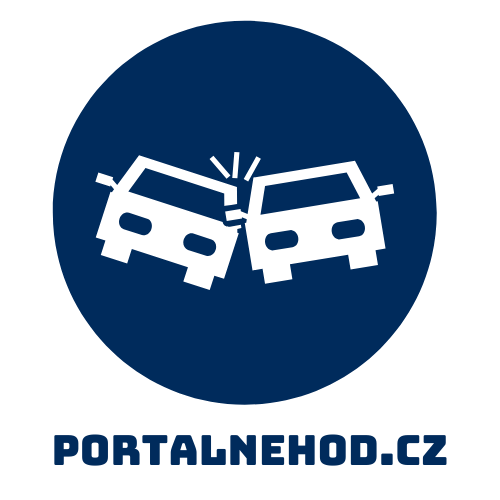 Představení portálu nehod 
-
DOPRAVní
Konference
2022
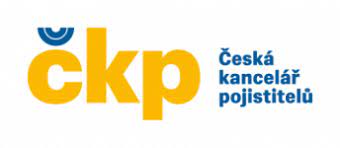 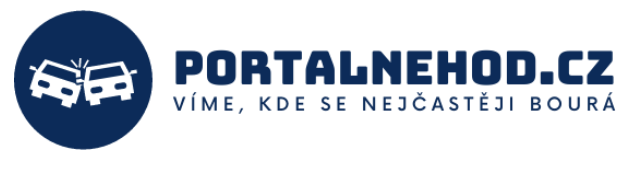 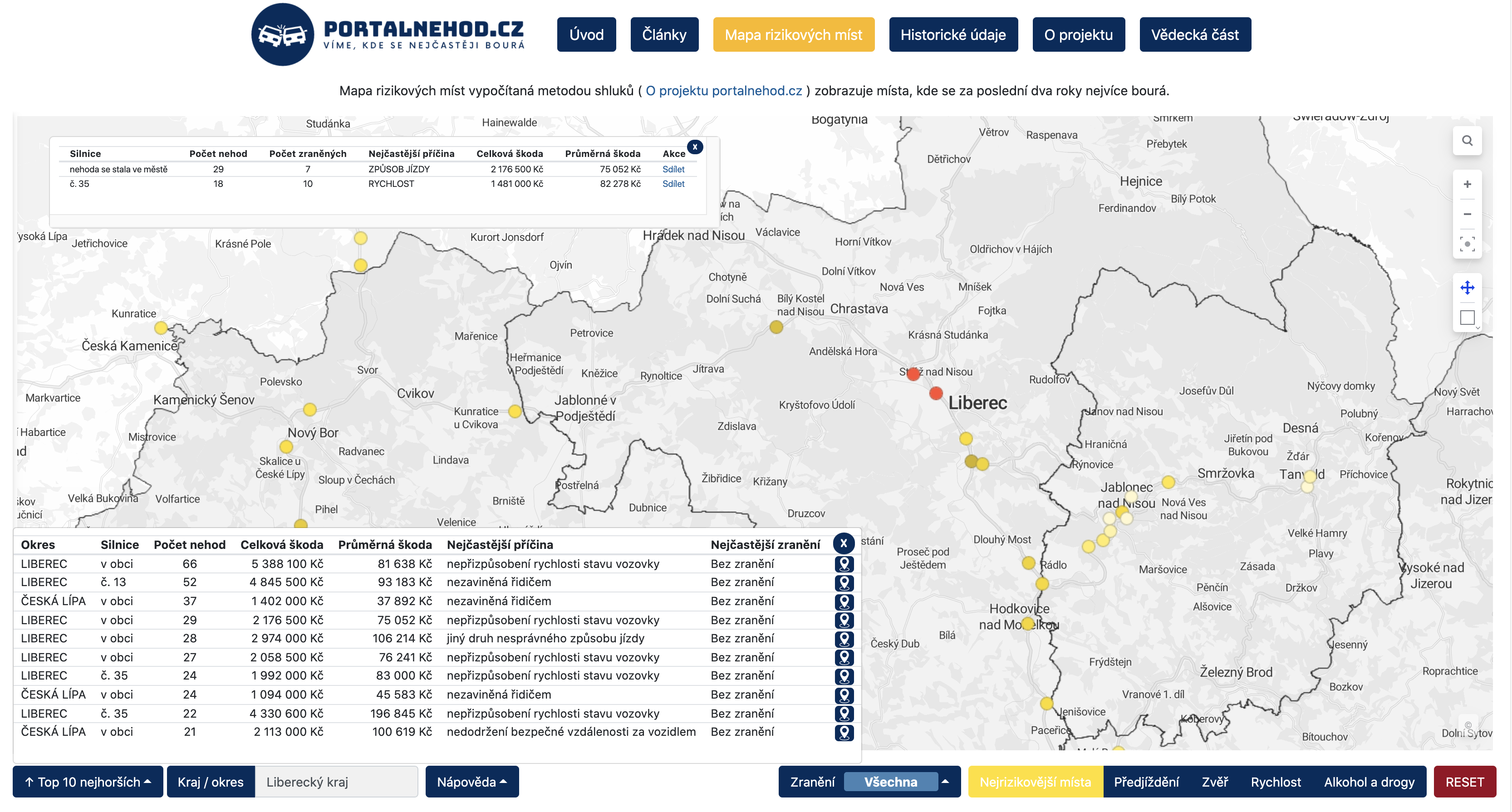 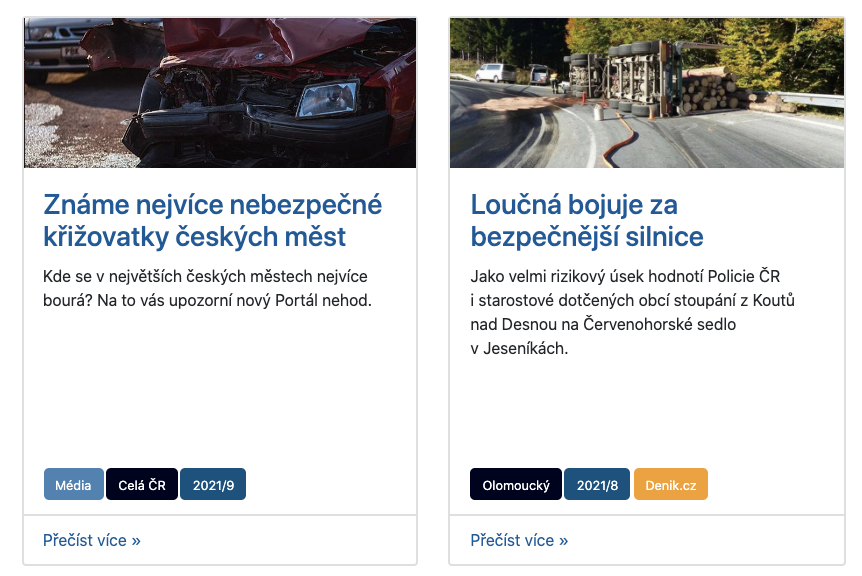 - zkoumání citlivých témat
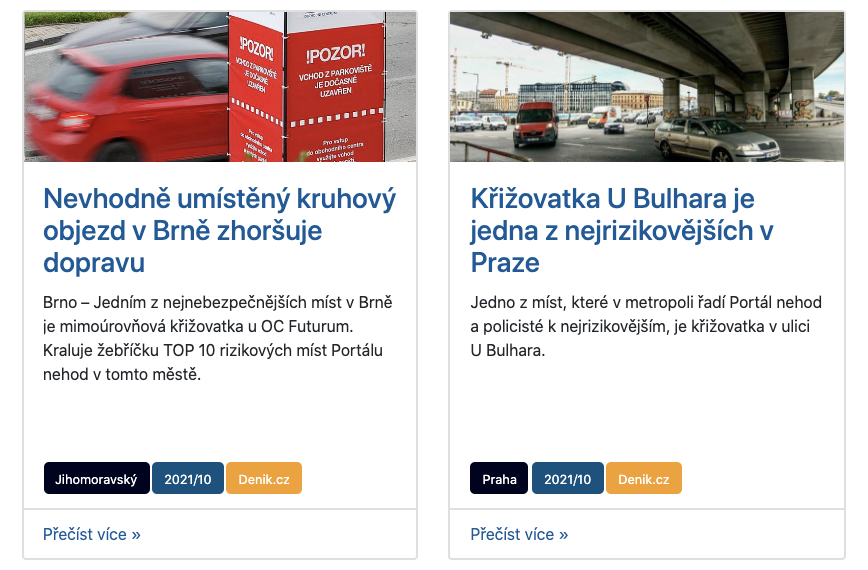 - analýza rizikových míst
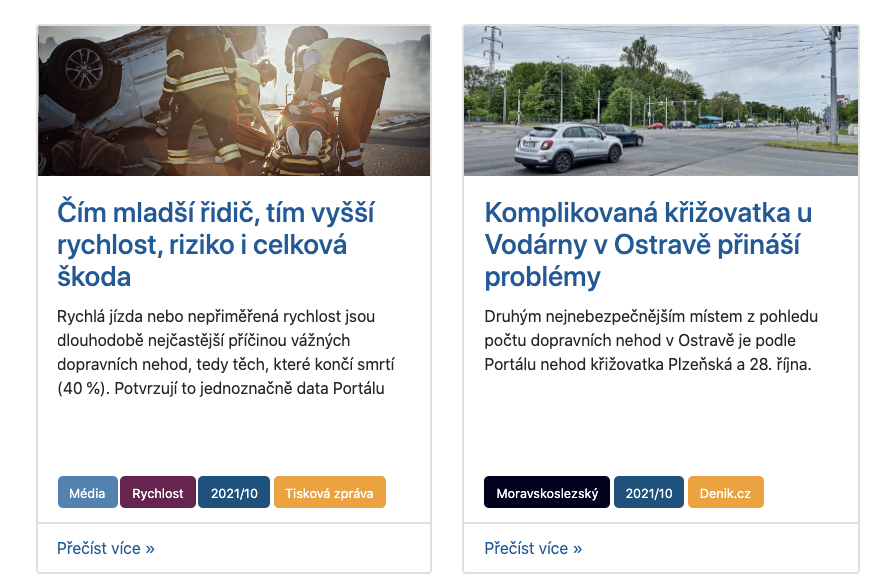 - unikátní data 
pro odbornou veřejnost
Analýza témat: Střety se zvěří
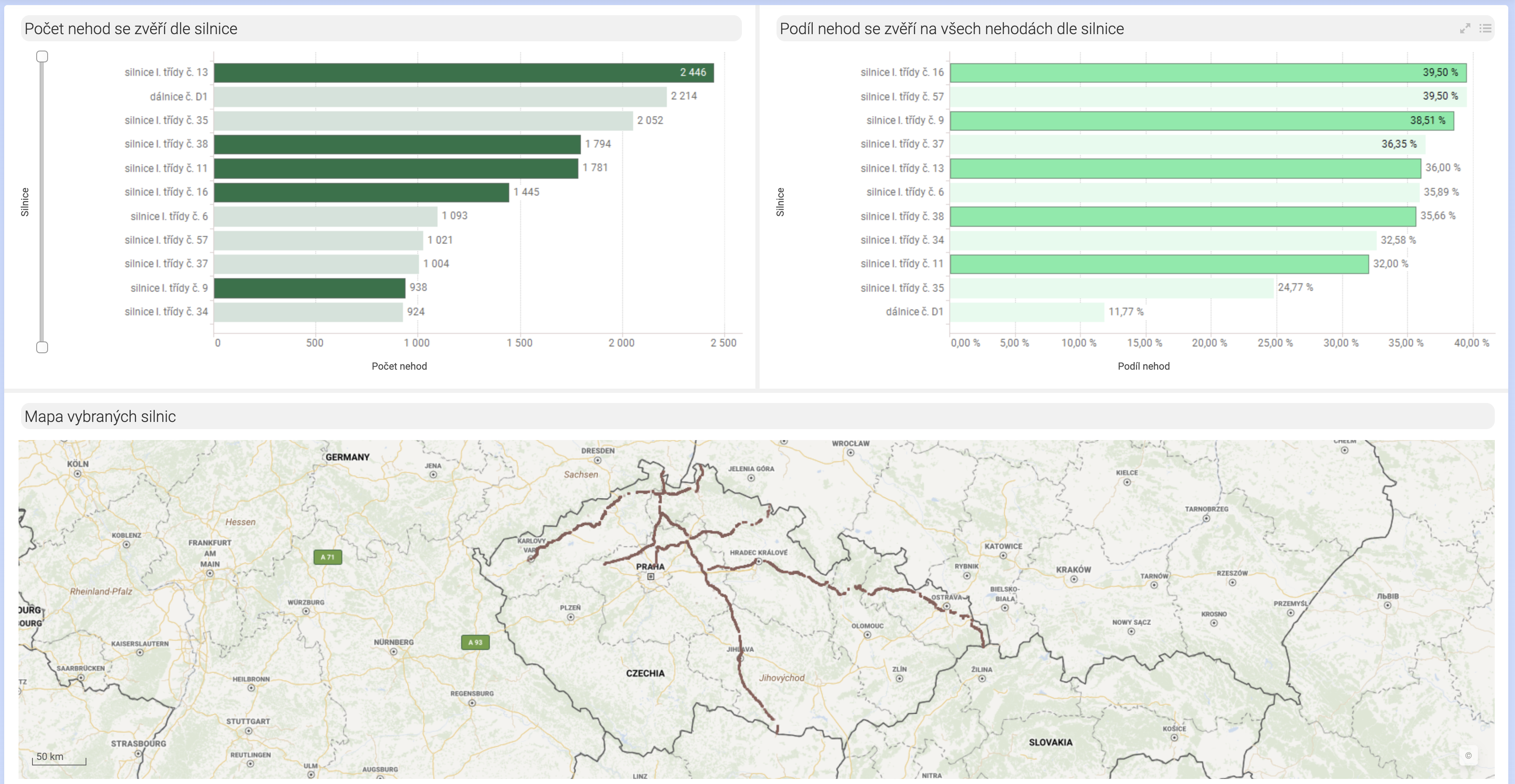 Analýza témat: Střety se zvěří
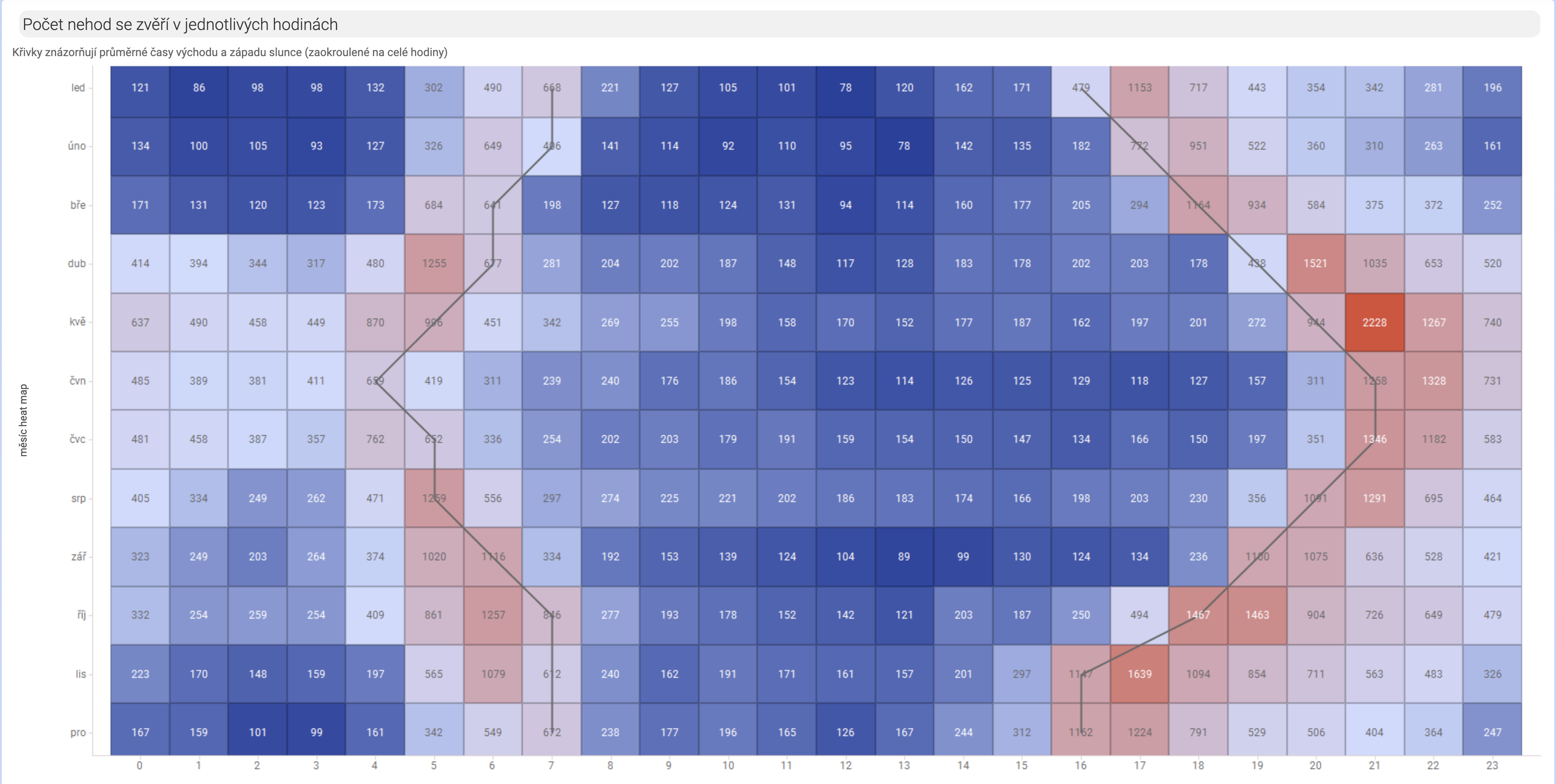 Analýza témat: Střety se zvěří
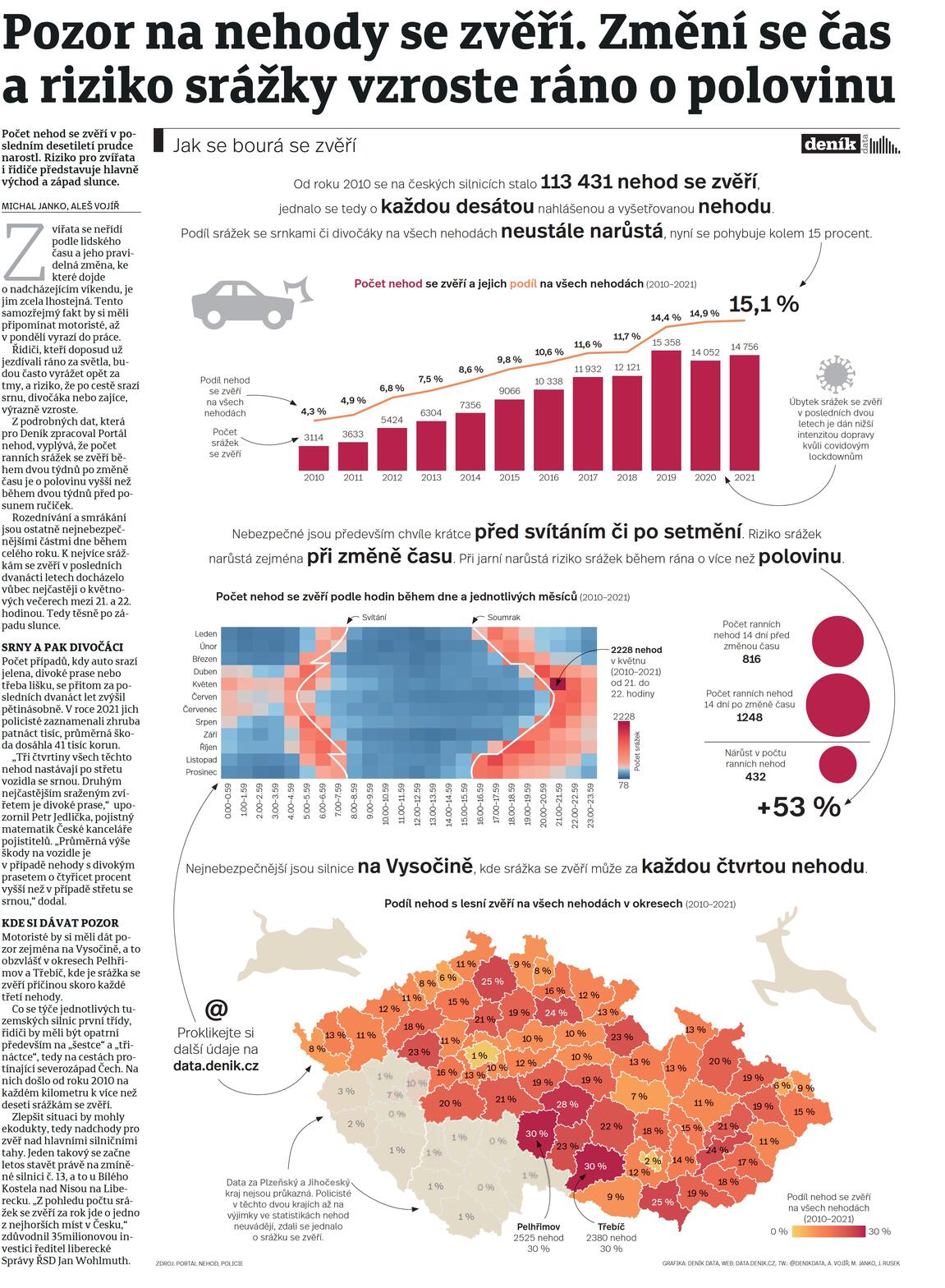 PŘÍKLAD DOBRÉ PRAXE – Analýza rizikového místa pro obec Kolovraty
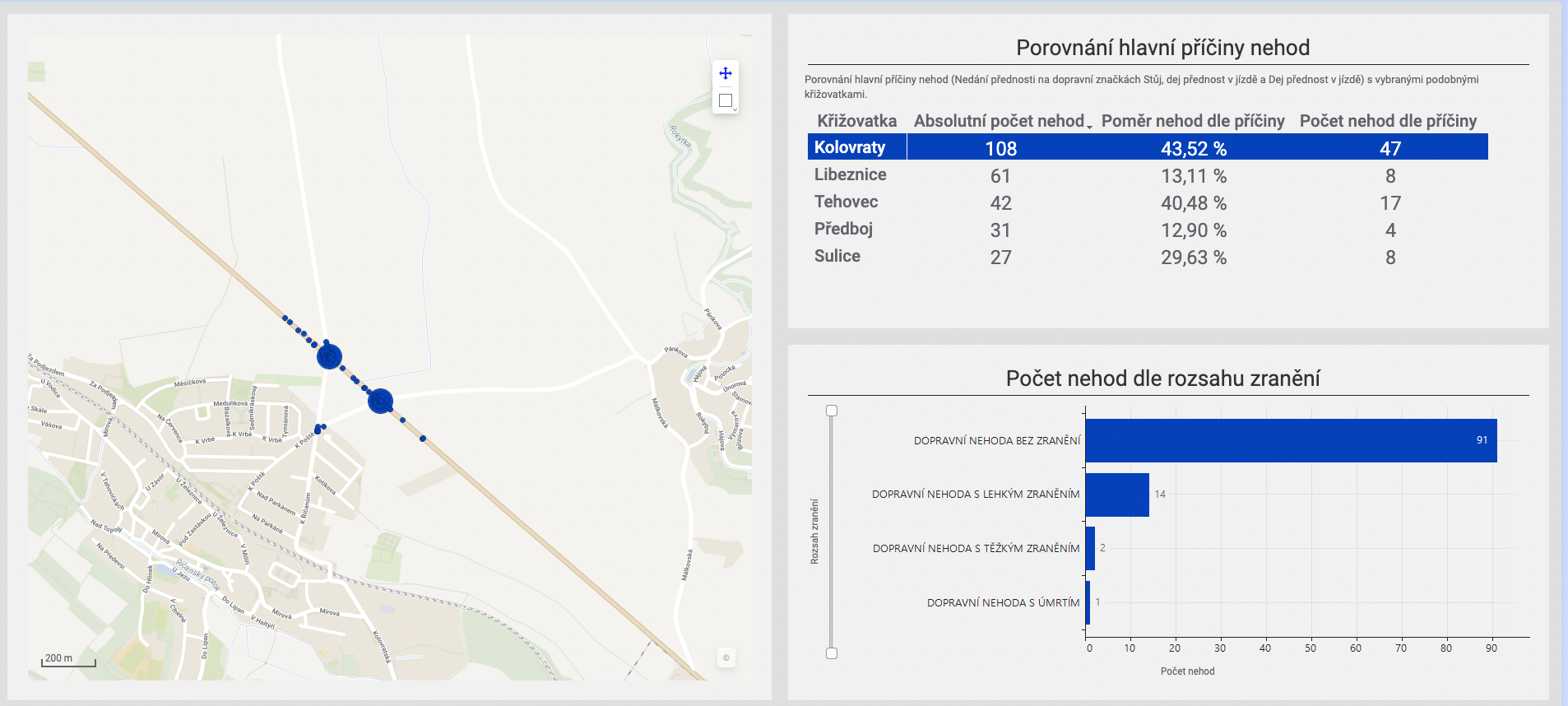 PŘÍKLAD DOBRÉ PRAXE – Analýza rizikového místa pro obec Kolovraty
Srovnání s dalšími nebezpečnými místy

Lze doplnit o data z pojišťoven

Vytvořit trendy zpětně za 10 let
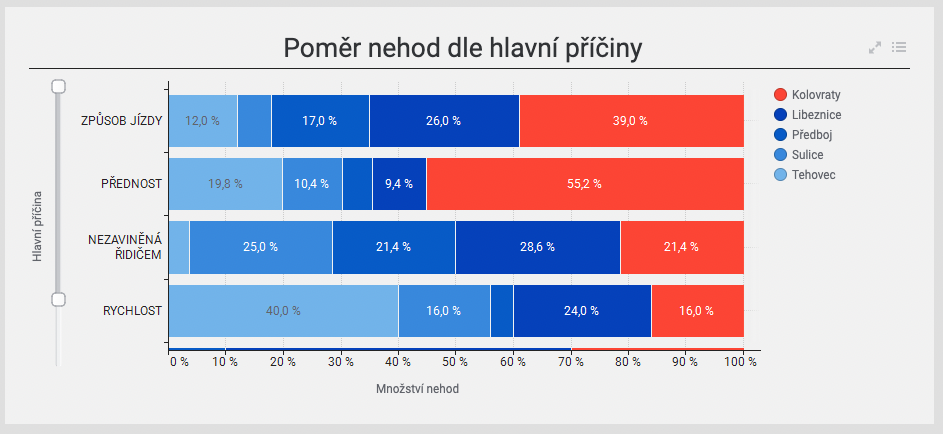 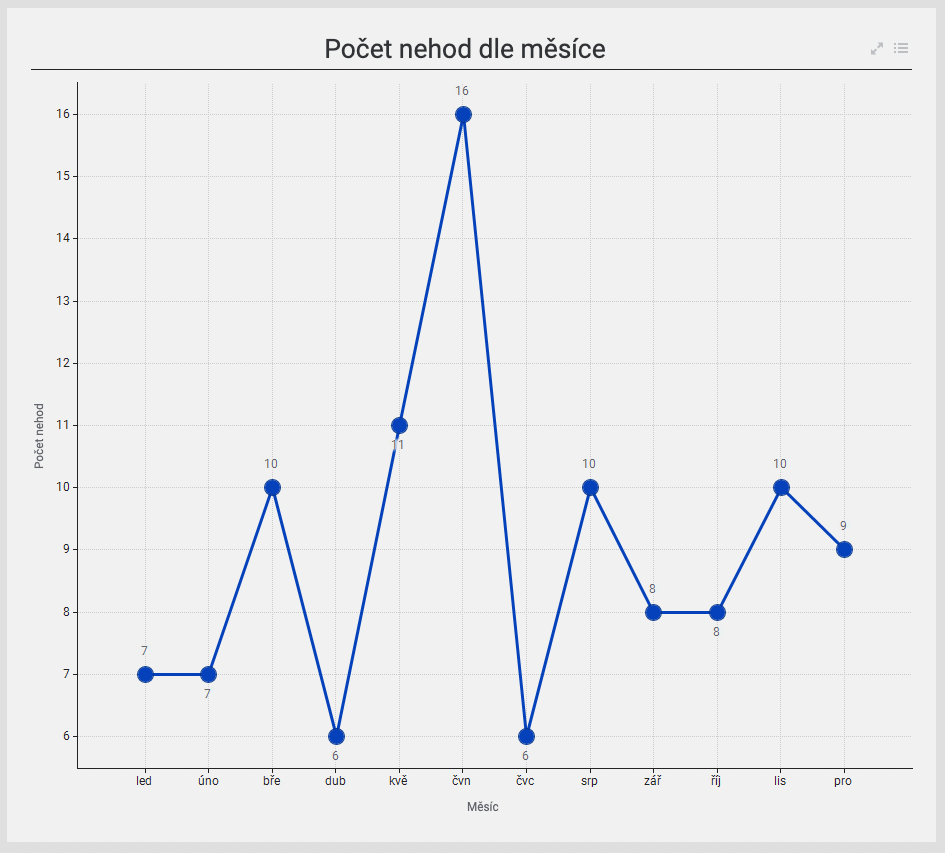 Doplňující podklady pro další posouzení

Podpoření záměru k rekonstrukci / opatření

Usnadnění rozhodování
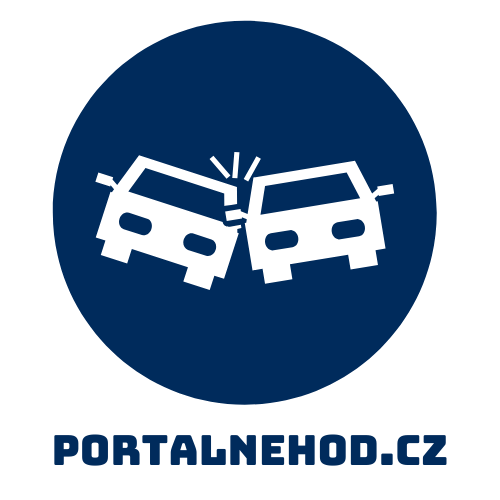 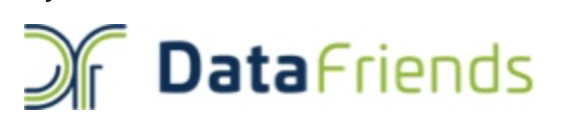 Děkuji za pozornost
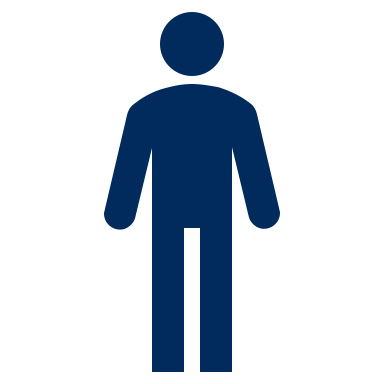 David.tkac@datafriends.cztel. + 420 739 569 987